国際交流愛好会『International Bridge』主催
International
Christmas Party🎄
１２月１９日（火）１２：２０～１４：２０　　　＠２号館１階 グローバルプラザ
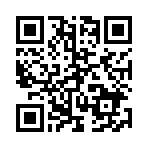 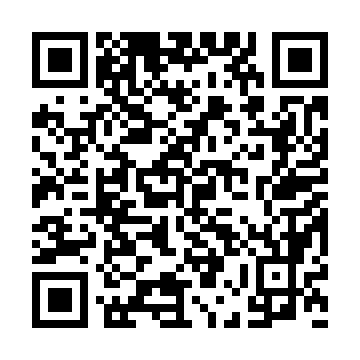 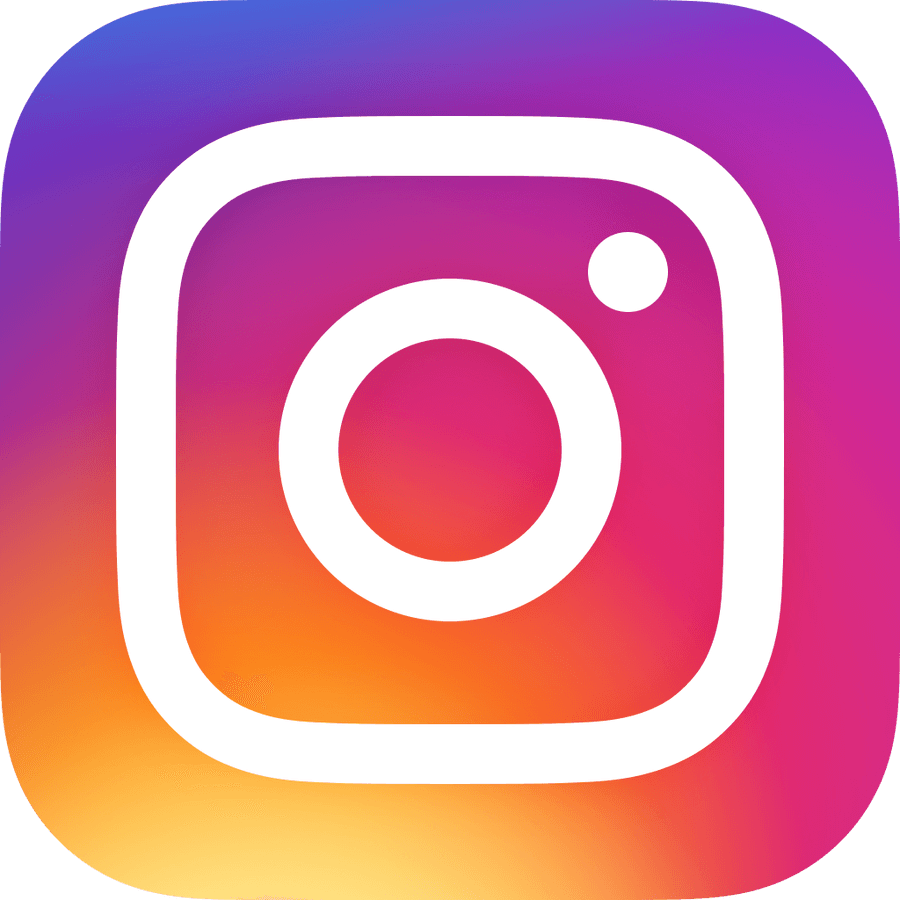 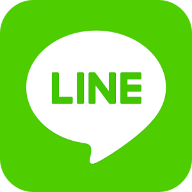 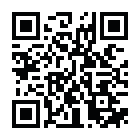 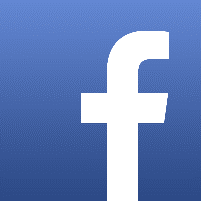 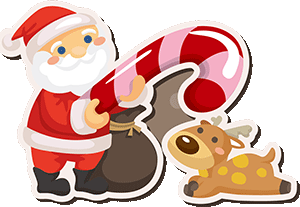 クイズ
お菓子あり
ゲーム
国際交流
景品あり
国際交流愛好会『International Bridge』主催
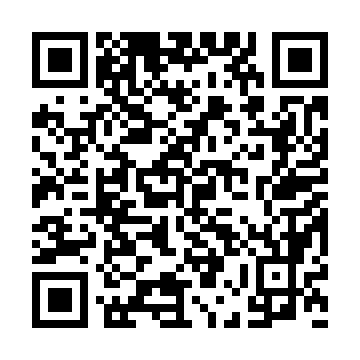 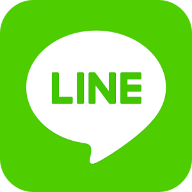 International
　Christmas Party🎄



１２月１９日（火）
　１２：２０～１４：２０
　　＠グローバルプラザ（ ２号館１階 ）
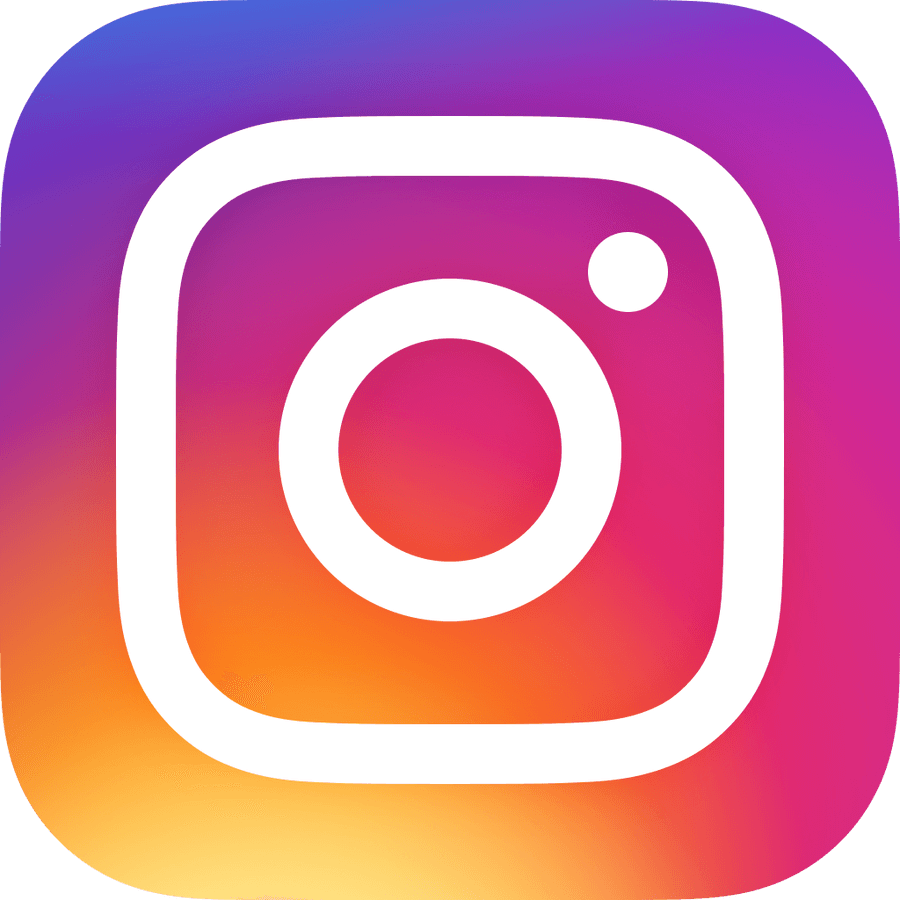 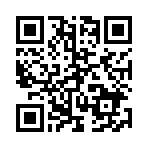 国際交流
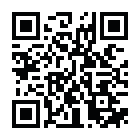 ゲーム
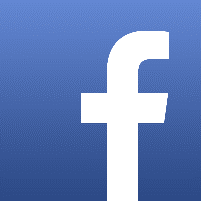 クイズ
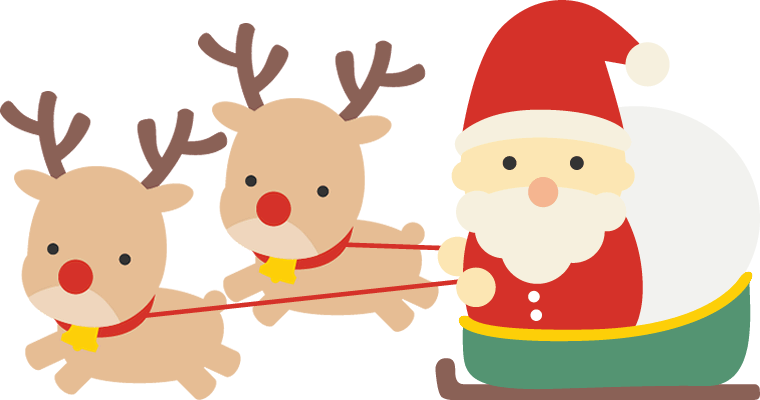 お菓子あり
景品あり